Glossary images
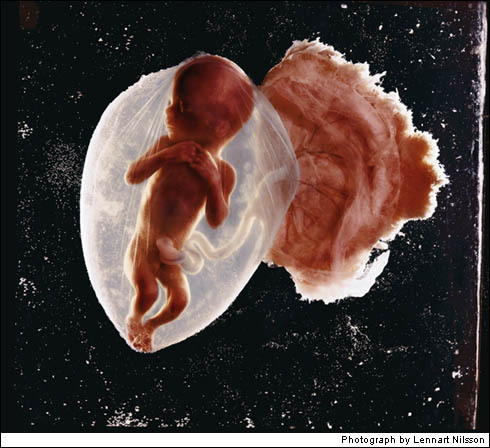 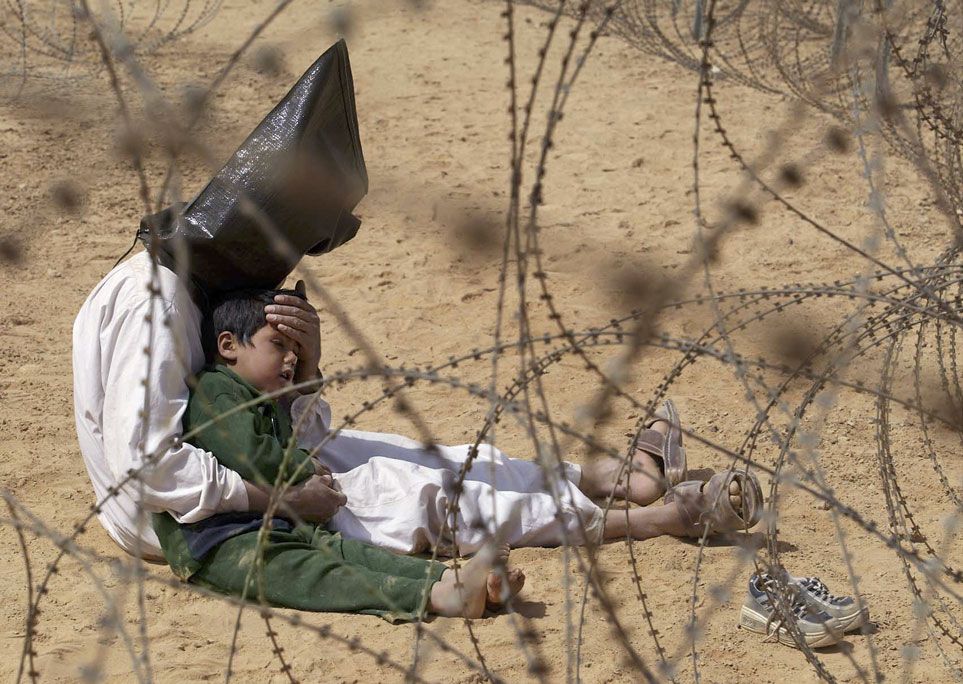 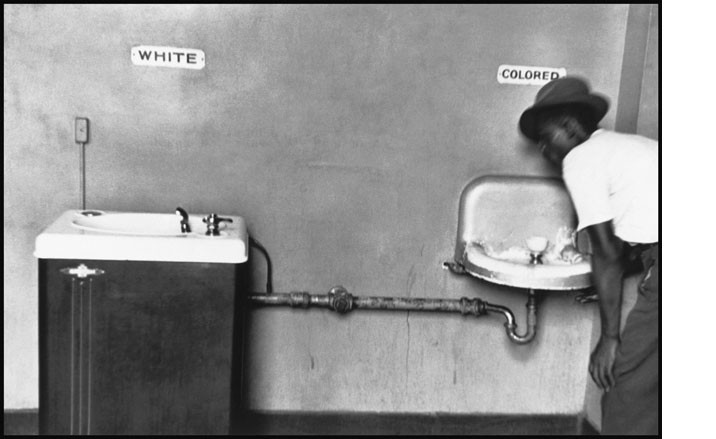 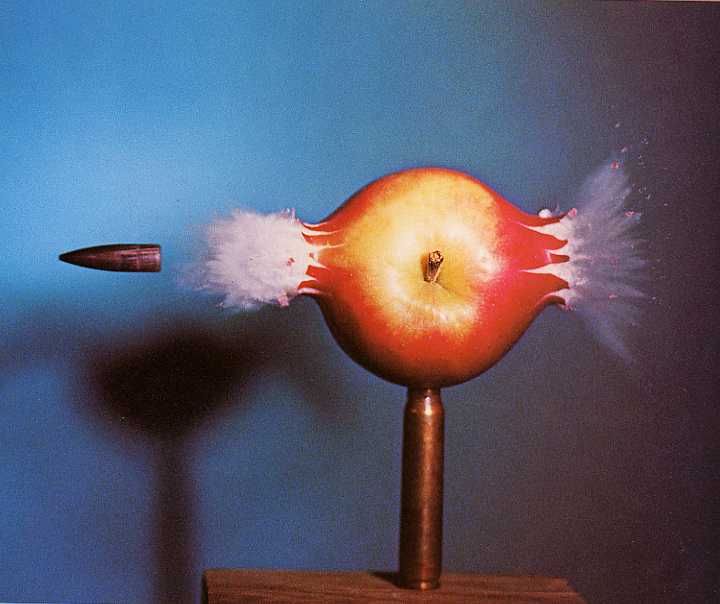 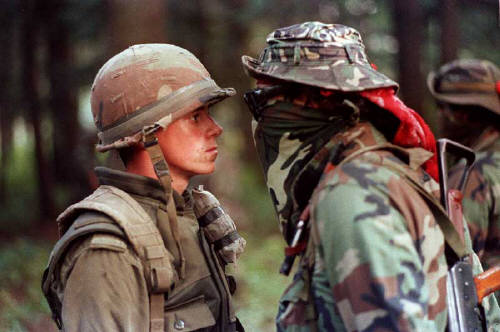 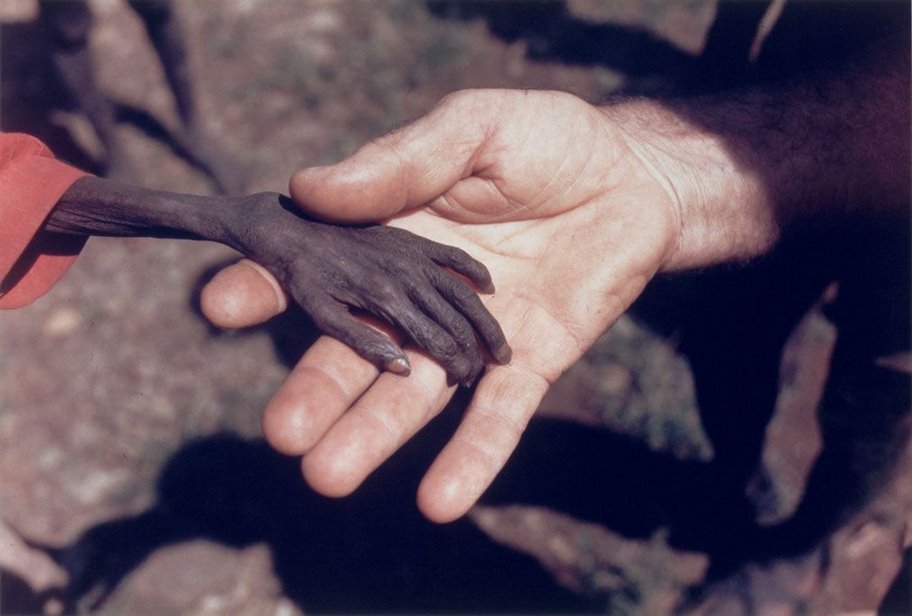 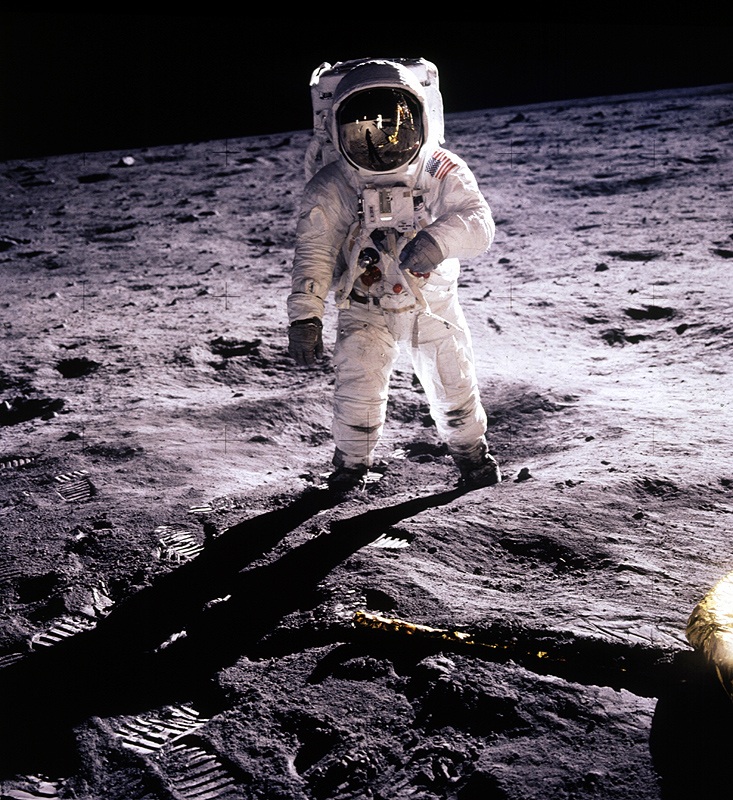 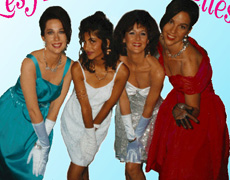 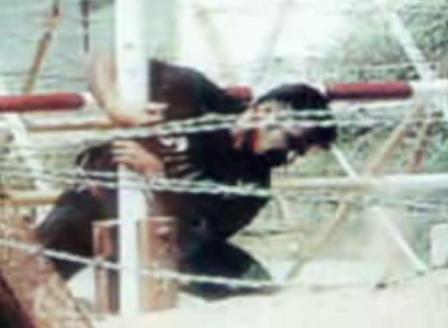 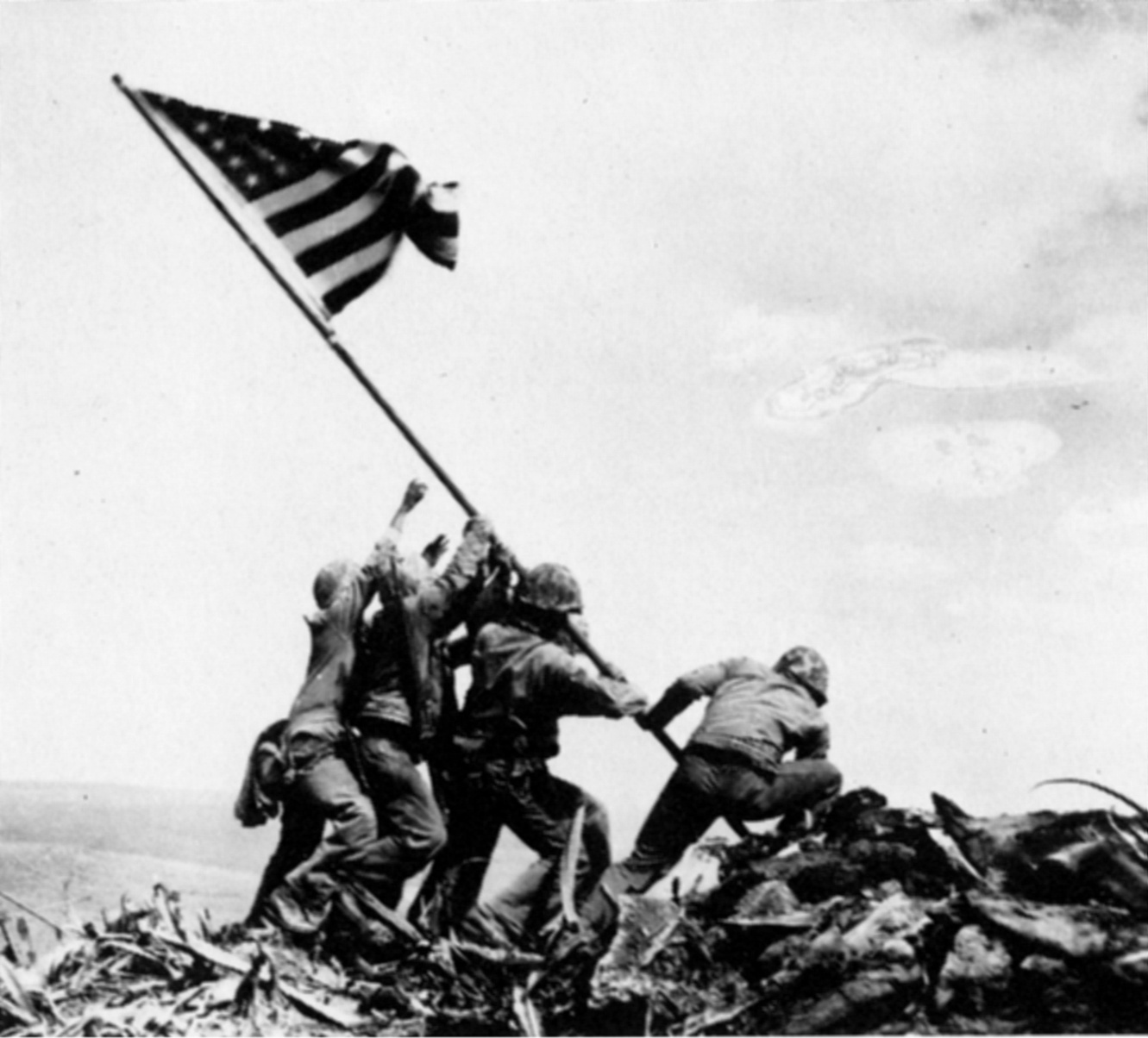